FEEDBACK in the CLINICAL SETTING
Defining Feedback
Feedback=returning the impact of effect of behavior back to its source
When you give feedback, you are sending data back to the learner about the impact of the behavior on the on the educator
Defining Characteristics:
Information conveyed to student about their past performance
Purpose is to enhance or modify future actions of the learner
Crucial element of learning
Specific
Timely
Objective, observable behaviors
Plan for action
STOP Method
Feedback is ESSENTIAL to the learning process
Level 2:
Personal reaction (not judgment)
Level 3:
Prediction of the likely outcome of behavior
Insights based on experience about the appropriateness, correctness, or helpfulness of the observed behavior
Level 1:
What the learner did (without judgment)
Description of observed behavior
Easiest for learner to hear & accept
Feedback
Evaluation
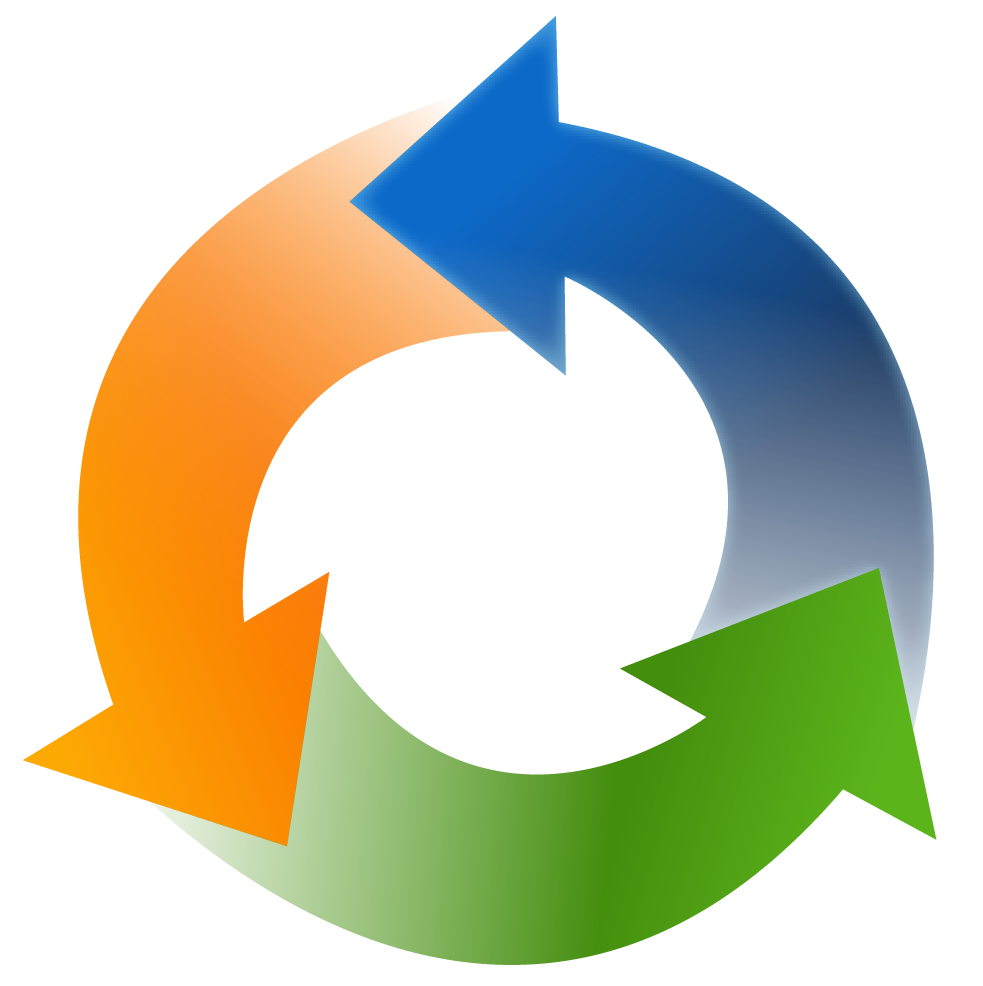 Information
Formative
Neutral
Verbs & nouns
Frequent (ideally)
Feedback Model
Judgment
Summative
Normative
Adverbs & adjectives
Intermittent
Feed information back to learner
Set expectations
Assess learner
BARRIERS to FEEDBACK
No primary data
Student fears:
Negative comments
Past experiences
May really want only praise
Educator’s fears:
Popularity
The learner will get upset
Time:
I don’t have time
Other:
The learner already knows how they are doing
It makes me feel uncomfortable. I feel awkward.
Was the Feedback Effective?
Ask: How does this sound to you?
Observed learner is not defensive
Ensure learner helps generate alternative behaviors
Ask for fb on your own performance
Observe: Were subsequent behaviors affected?
Recommended Techniques
FB is LEAST useful when it is…
FB is MOST useful when it is…
Specific
Positive
Useful
Right amount
Given privately
Based on first-hand observation
Fair
Timely
Focused on behavior
Suggestive for improvements
General
Negative
Impossible to change
Too much/too little
Given in front of others
Hearsay and speculative
Based on one incident
Delayed
A personality attack
Not suggestive for improvements
Ende J. Feedback in clinical medical education. JAMA 1983;250(6):777-81.
Davies D, Jacobs A. Sandwiching complex interpersonal feedback. Small Group Behav 1985;16:387-96.
Westberg J, Jason H. Collaborative clinical education: the foundation of effective health care. New York: Springer Company, 1993.
Bing-You RG, Bertsch T, Thompson JA. Coaching medical students in receiving effective feedback. Teach Learn Med 1998;10(4):228-31.
MacLeod L. Making SMART goals smarter. Physician Exec 2012; Mar/Apr:38(2):68-72.
Ericsson KA. Deliberate practice and the acquisition and maintenance of expert performance in medicine and related domains. Acad Med 2004;79.
Bienstock JL, Katz NT, Cox SM, et al. To the point: medical education reviews—providing feedback. Am J Obstet Gynecol 2007 Jun;196(6):508-13.
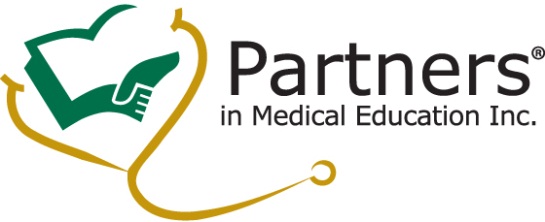 References